Connected Vehicles and CCAV
Ella Taylor
May 2017
Connected and Autonomous Vehicles
1
2
Connected and Autonomous Vehicles
April 16
safety
efficiency
mobility
productivity
3
Connected and Autonomous Vehicles
April 16
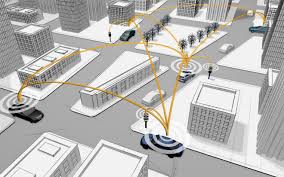 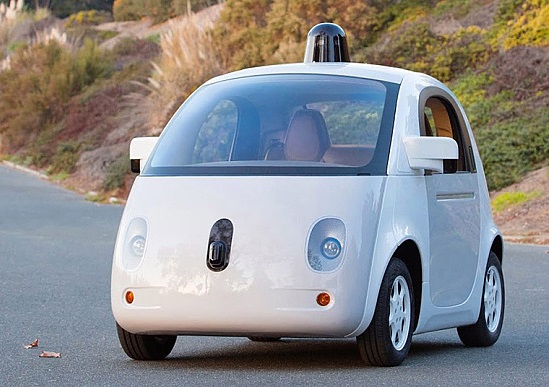 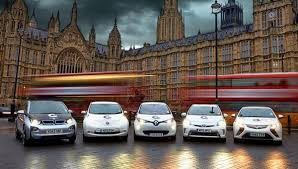 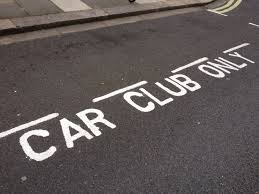 4
Connected and Autonomous Vehicles
April 16
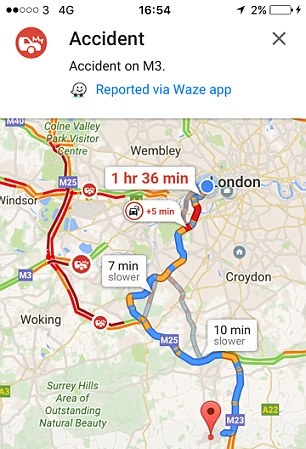 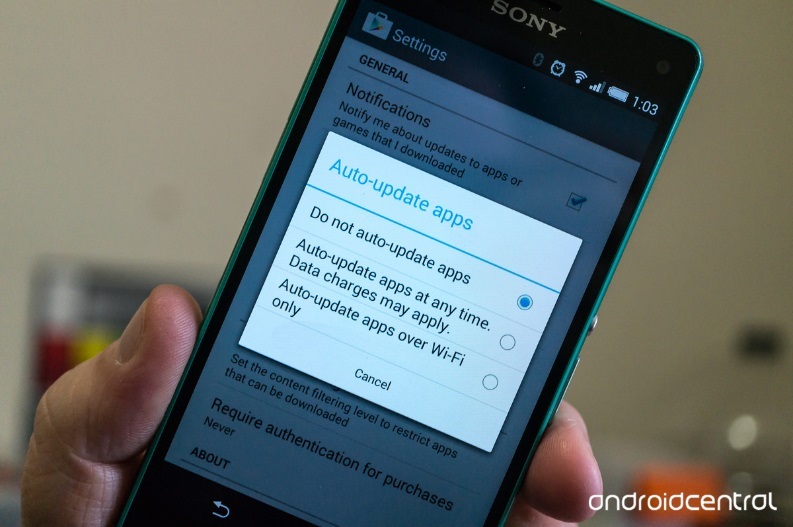 At home, planning your journey
On your journey, making strategic decisions
On your journey, but your vehicle is deciding
On your journey, making tactical decisions
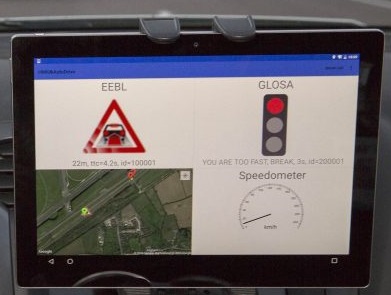 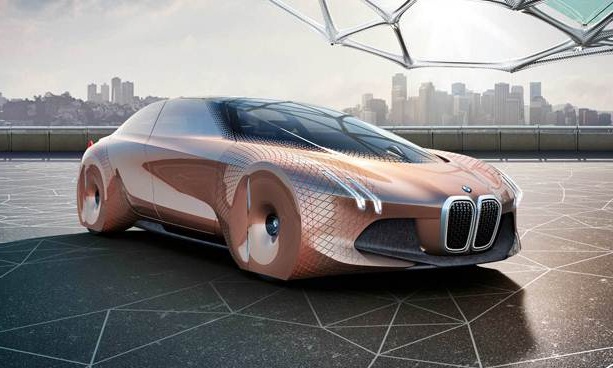 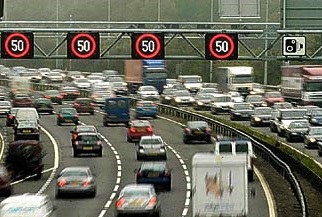 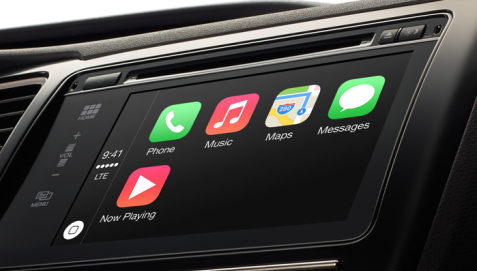 The system is making decisions
Enjoying entertainment services
Research and Development
Communication Methods
Data ownership and platforms
Standards
Security
Consumer Choices
Human Machine Interface
Societal Impacts
Skills
Interoperability
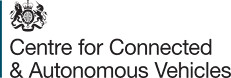 Office for Low Emission Vehicles
DCMS
International Vehicle Standards
Automotive Unit
Chief Scientific Advisor
UKTI
Road User Licensing Insurance & Safety
Strategy Unit
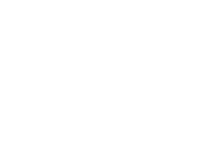 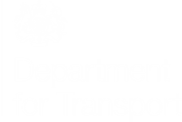 Traffic
Research Base
GO SCIENCE
10
Connected and Autonomous Vehicles
April 16
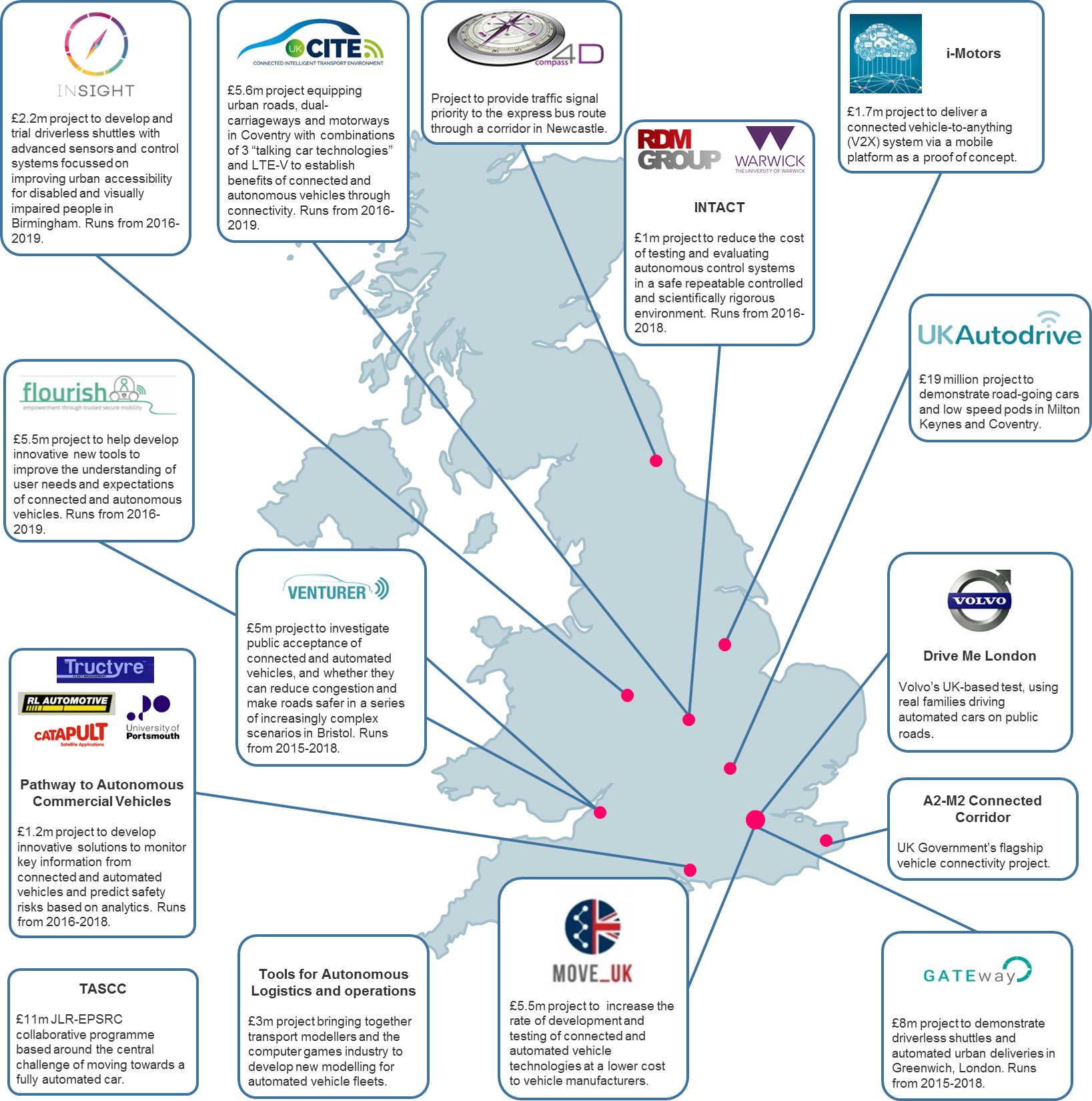 12
Connected and Autonomous Vehicles
April 16
Thanks!Ella.Taylor@ccav.gov.uk
13
Connected and Autonomous Vehicles
April 16